Вторичные процессы перегонки нефти. Технология термических процессов переработки нефтяного сырья
Пиролиз углеводородов
Основная цель- производства олефинов – этилена и пропилена, бутадиена, бутиленов, бензола, ксилолов, циклопентадиена, циклопентена, изопрена, стирола, нафталина, нефтеполимерных смол, сырья для производства технического углерода, растворителей, специальных масел.
Сырье - этан, пропан, бутаны, содержащиеся в попутных и в нефтезаводских газах, газовые бензины и бензины прямой перегонки нефти, а также рафинат каталитического риформинга, остающийся после удаления ароматических углеводородов из катализата. В последнее время в связи с дефицитом и высокой стоимостью бензиновых фракций в качестве сырья пиролиза применяют также средние и тяжелые нефтяные фракции и даже сырую нефть.
Основные продукты:
В бензиновой фракции пиролиза присутствует до 30% бензола, 6- 7% толуола, 2-2,5 % ксилолов, около 1 % стирола.
 Фракция С5, содержит до 30% циклопентадиена, включая димеры, и около 10% изопрена. 
Тяжелая смола (температура кипения >200ºС) имеет в своем составе нафталин и его гомологи, а также небольшое количество тетралина и конденсированных ароматических 24 углеводородов. Также смола пиролиза содержит некоторое количество неароматических углеводородов, включая олефины и диены. 
!!! Получение ряда химических продуктов из смолы пиролиза успешно конкурирует с традиционными процессами их производства. Так, себестоимость бензола в 1,3 – 1,5 раза ниже, чем в каталитическом риформинге. За счет этого себестоимость этилена также снижается (на 20 – 30 %).
Реакции, протекающие при пиролизе
Первичная реакция – разложение исходного углеводорода с образованием водорода, низших алканов, этилена, пропилена и других олефинов. 
Вторичными – нежелательными реакциями являются:
дальнейшее разложение образовавшихся олефинов;
гидрирование и дегидрирование олефинов с образованием парафинов, диенов, ацетилена и его производных; 
конденсация отдельных молекул с образованием более высокомолекулярных углеводородов, а также более стабильных структур (ароматических углеводородов, циклодиенов и др.).
	Все эти реакции при пиролизе протекают одновременно, поэтому особенно важным становится создание таких условий, при которых вторичные реакции были бы сведены к минимуму. Ненасыщенные углеводороды только при достижении достаточно высокой температуры становятся термодинамически более стабильны, чем соответствующие им парафины. Для этилена, например, эта температура составляет 750ºС.
Пиролиз углеводородов
Температура реакции – 700- 1000 °С. Температура является фактором, определяющим степень разложения исходного вещества и распределение продуктов пиролиза. С увеличением температуры до 900°С повышаются выходы низших олефинов, метана и водорода и снижается выход алканов.
Время пребывания (время контакта) пиролизуемых веществ в зоне реакции. Выход водорода и метана с увеличением времени пребывания непрерывно возрастают. Увеличение температуры пиролиза с одновременным соответствующим сокращением времени пребывания способствует достижению более высоких выходов целевых продуктов, в том числе этилена.
Давление в зоне реакции (парциальное давление углеводородной части реагирующего потока): Снижение давления на выходе из реактора благоприятно влияет на выходы олефинов С4 и бутадиена-1,3; выход этилена меняется мало, а метана - снижается. Расчёты показывают, что оптимальное давление на выходе из реактора в среднем находится в пределах 160-200 кПа.
Перспективные способы пиролиза
Пиролиз в присутствии гетерогенных катализаторов (каталитический пиролиз);
Высокотемпературный пиролиз с использованием газообразных теплоносителей (водяного пара, дымового газа, водорода);
Пиролиз в присутствии инициирующих добавок, гидропиролиз; 
Термоконтактные процессы.
Гидропиролиз
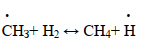 Цель: в замене части водяного пара водородом:
	Радикал •СН3 замещается более активным радикалом •Н. 
    С реакцией конкурирует реакция:

	Поэтому концентрация молекулярного водорода должна быть достаточно высокой. 
	При гидропиролизе возрастает выход этилена и снижается выход пропилена, присутствие Н2 снижает степень коксообразования. 
	Недостатки гидропиролиза: дополнительный расходом водорода и увеличением объема газообразных продуктов пиролиза, что приводит к ухудшению показателей стадии разделения пирогаза. 
С целью их устранения был предложен вариант поведения пиролиза в условиях повышенного давления водорода –– 2,0-2,5 МПа. При повышении давления водорода возрастает выход этана, а выход этилена за счет этого уменьшается. В жестких условиях при пиролизе бензинов выход этилена составляет около 40%, метана – 34%.
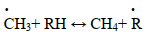 «+»: позволяет получать из широких нефтяных фракций этилен с высоким выходом (до 25% при пиролизе нефти); возможность переработки практически любых видов сырья, простота непрерывной эвакуации сажи и кокса из зоны реакции.
«-»: необходимость нагрева и циркуляции теплоносителя.
Пиролиз с использованием высоконагретых газообразных теплоносителей
Первоначально использовали дымовые газы или их смесь с перегретым водяным паром преимущественно для получения ацетилена. Однако невысокие технико- экономические показатели этого направления заставили отказаться от него, ориентируясь на перегретый до 1600-2000ºС водяной пар. 
При температуре 900-1200ºС (на выходе из адиабатического реактора) и времени пребывания 0,005 с из нефти получают пирогаз с высоким содержанием этилена (до 21%) и ацетилена (до 13%), а также жидкий продукт, предназначенный для производства графитовых материалов. 
Японская фирма “Kurecha Chemical Industry” в 1970 году начала эксплуатацию промышленной установки такого типа мощностью 100 тыс. тонн по перерабатываемой нефти. 
Дальнейшим развитием технологии этого процесса занимался консорциум японских фирм и “Union Carbide”.
Мощность опытных установок была доведена до 2000 т этилена в год, но запланированные сроки промышленной реализации проекта все время отодвигаются. Аналогична судьба и русского аналога, применявшего в качестве теплоносителя смесь водяного пара и водорода и предназначенного для пиролиза вакуумного газойля и мазута.
Коксование
Сырье: мазуты, гудроны, остатки производства масел (асфальты, экстракты), остатки термокаталитических процессов, тяжелая смола пиролиза, крекинг-остатки, тяжелый газойль каталитического крекинга.
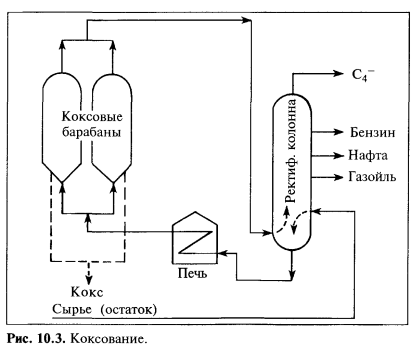 Технологический режим
На Омском НПЗ действует  УЗК 21-10/3М производительностью 600 тыс. тонн в год по сырью. На Омском НПЗ коксованию подвергается гудрон, полученный на установках АВТ – 6, 7, 8, АВТ – 10 и С-001 КТ-1/1, тяжелый газойль секции С-200 КТ 1/1 (фракция 310-420 °С, фракция выше 420 °С или их смесь) или их смесь.
На ПНХЗ действует УЗК типа 21-10/9 мощностью переработки гудрона 600 тыс. тонн в год и выпуска суммарного кокса 120 тыс. тонн разработан институтом «Башгипронефтехим» г. Уфы. В 2015 году была проведена реконструкция установки. Проектная мощность по сырью после реконструкции увеличилась до 925 тыс. тонн в год, проектная производительность по коксу увеличена до 280 тысяч тонн в год.
Установка замедленного коксования на АНПЗ в не обогреваемых камерах типа 21-10/6 спроектирована институтом Башгипронефтехим (г.Уфа), привязка к общезаводскому хозяйству выполнена институтом АзГипроНефтехим (г.Баку).      Проектная годовая производительность установки по сырью составляет 720 тыс.тонн в год.
Различают следующие технологии коксования:
замедленное коксование (установки УЗК) (наиболее распространено);
периодическое коксование в кубах (малая производительность);
коксование в псевдоожиженном слое порошкообразного кокса (в основном, для получения газа и жидких дистиллятов).
Основные показатели качества нефтяных коксов
содержание серы (зависит линейно от содержания ее в сырье коксования);
содержание золы (зависит от глубины обессоливания нефти перед ее переработкой);
содержание летучих веществ;
гранулометрический состав;
пористость;
истинная плотность;
механическая прочность;
микроструктура.
Низкий показатель по выходу кокса на многих УЗК обусловливается низкой коксуемостью перерабатываемого сырья, поскольку :
на коксование направляется преимущественно гудрон с низкой температурой начала кипения (< 500 °С), что связано с неудовлетворительной работой ВТ;
часто из-за нехватки сырья в переработку вовлекается значительное количество мазута;